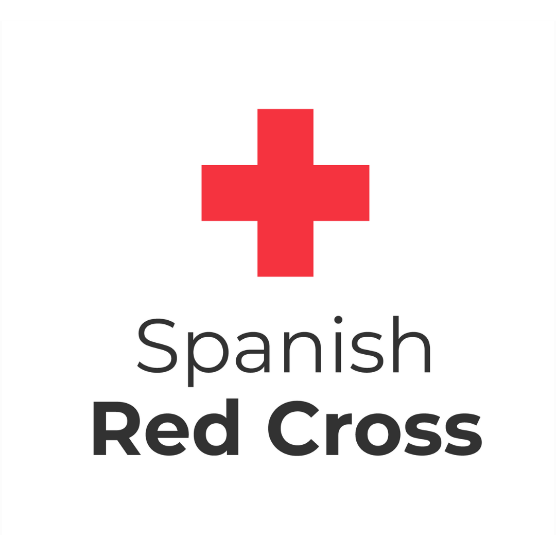 Labour Market Assessment orientation
LMA under the Livelihoods project
[National Society]
[Date]
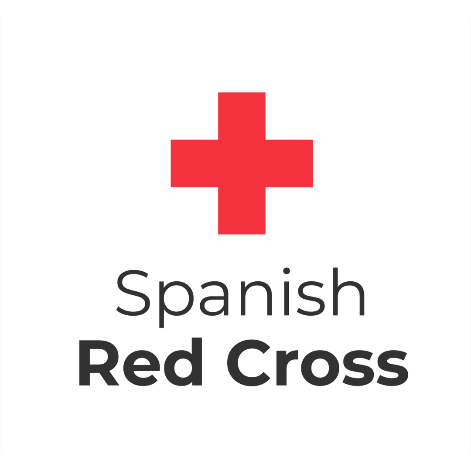 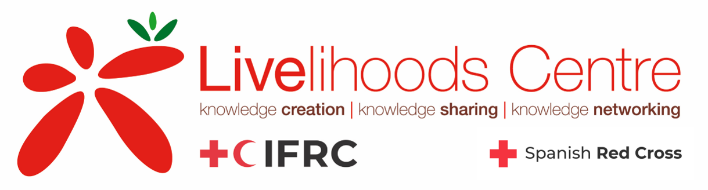 Agenda
Introduction to the Project.



Labour Market Assessment: Objectives and scope.



LMA Methodology.



Field work.



Tools.
01
Introduction to the Project
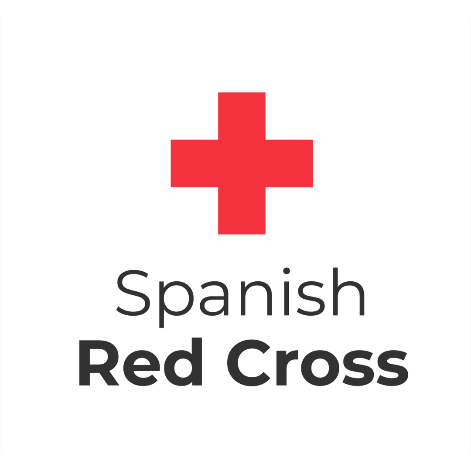 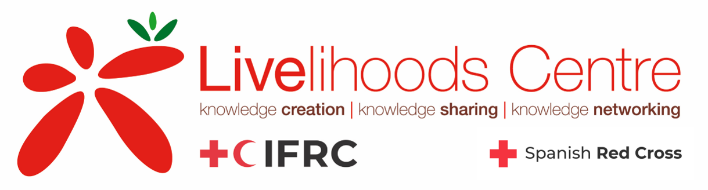 The Project
To be completed.
02
LMA: Objectives & scope
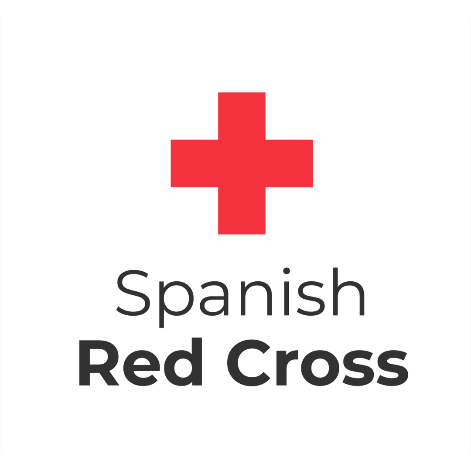 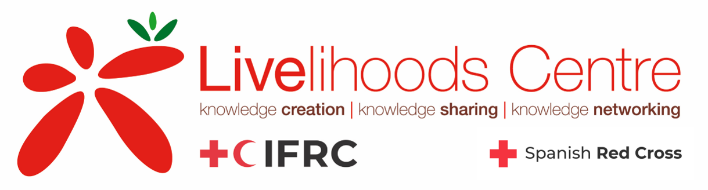 Labour Market Assessment (LMA)
Objective
To gain comprehensive understanding of the local market dynamics, trends, and challenges in the region. This assessment will help identify employment (paid and self-employment) opportunities and gaps (skills and resources) to guide the implementation of the [National Society]'s Livelihoods project.
Expected results
Identifying growth sectors and new opportunities (whether available prior to, after or as a result of the crisis).
Identifying available resources and challenges of access to resources, and ways and means of increasing existing production and incomes for the target vulnerable groups.
Identifying skills gaps that act as barriers to labour for vulnerable target groups.
Identifying structural challenges and barriers to labour for target vulnerable groups.
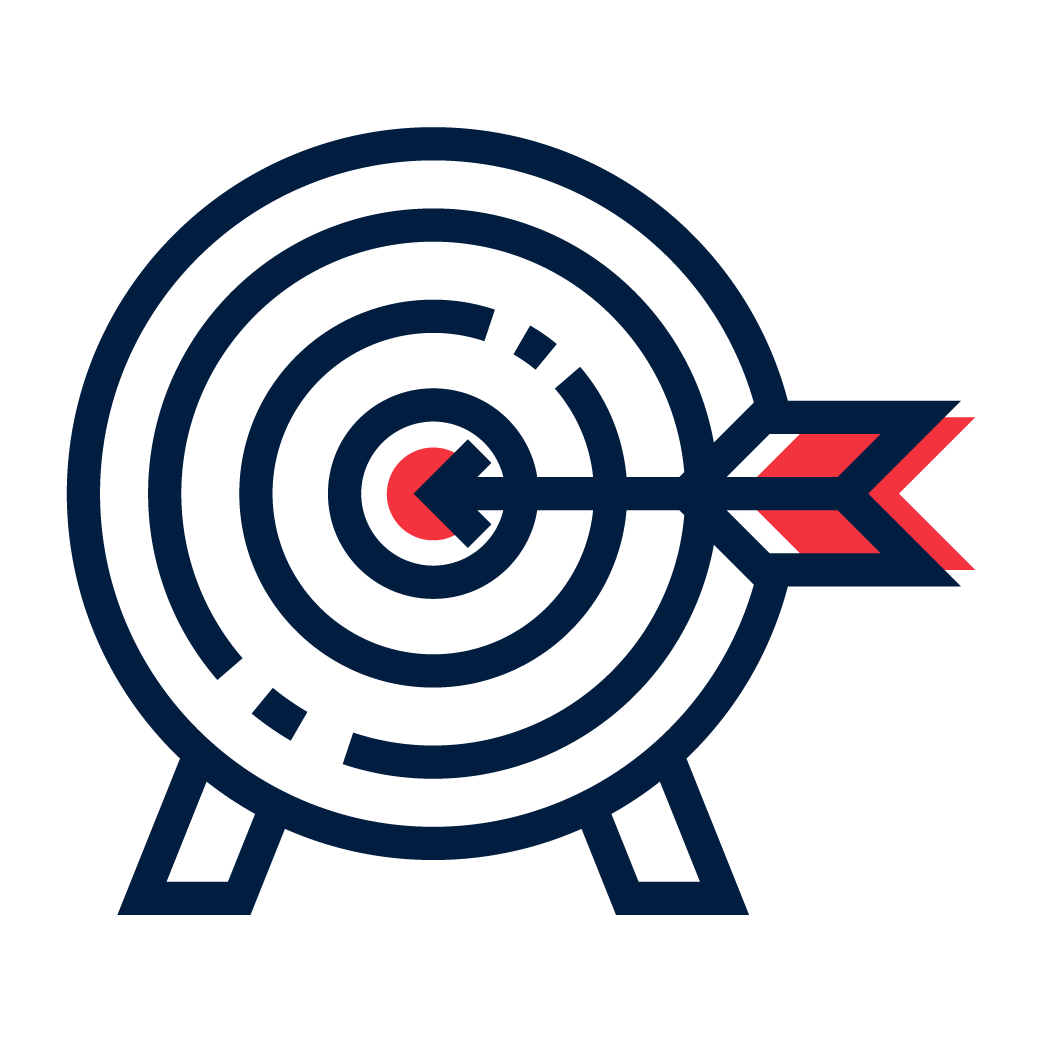 03
LMA methodology
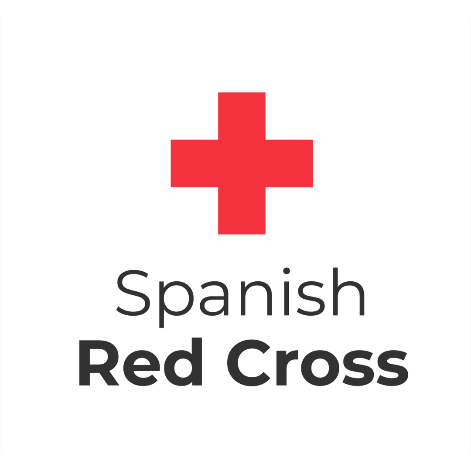 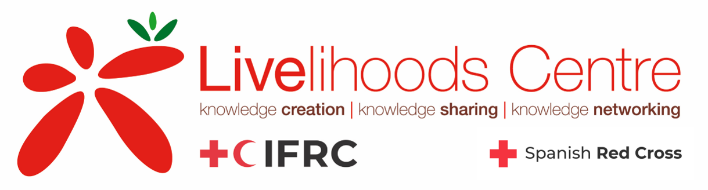 LMA Methodology
Key elements
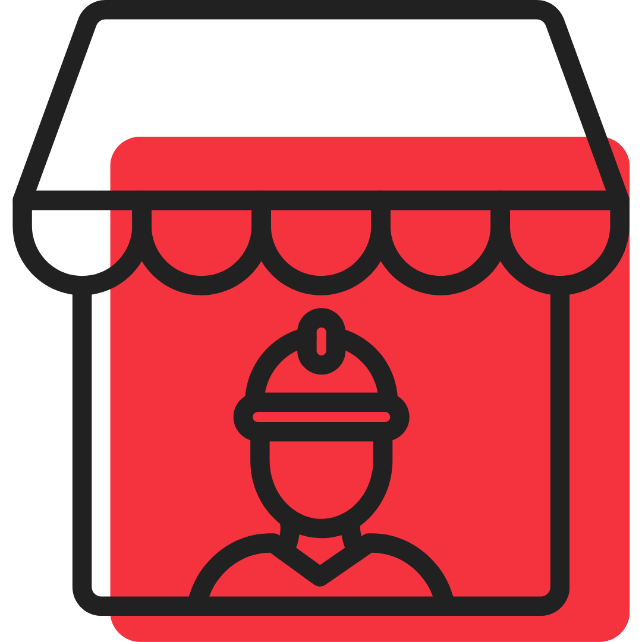 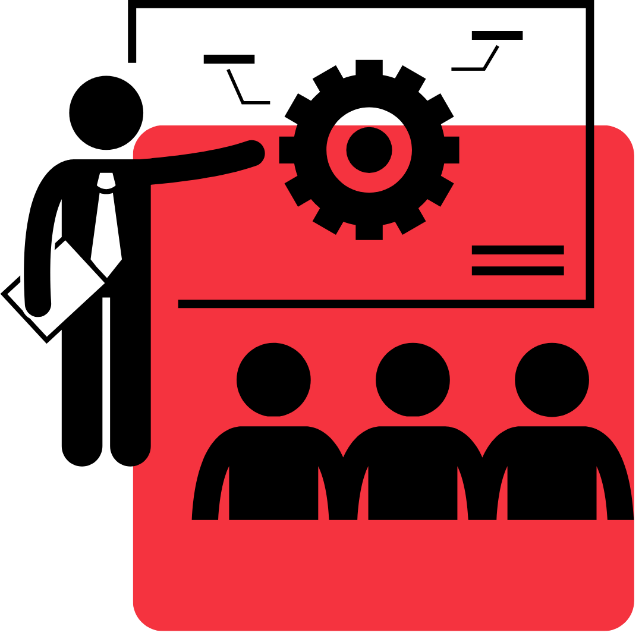 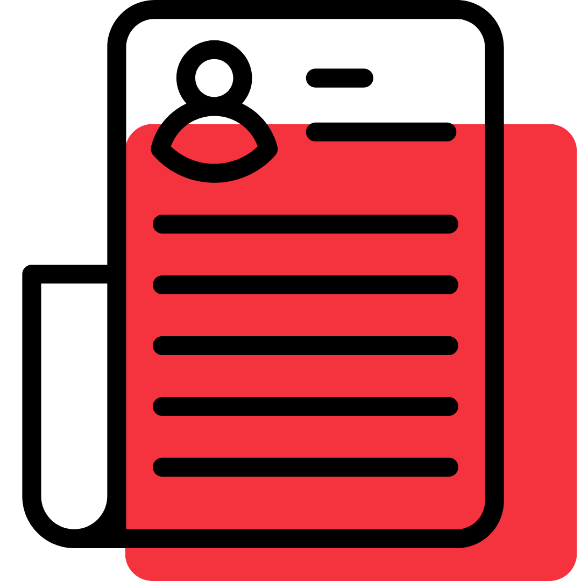 BENEFICIARY PROFILE (INTERESTS & SKILLS)
AVAILABILITY OF RESOURCES & SERVICES
LABOUR MARKET OPPORTUNITIES & GAPS
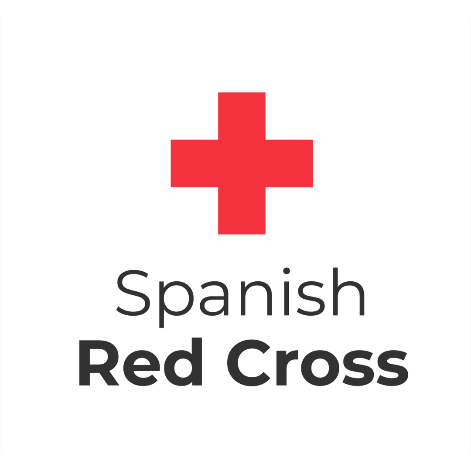 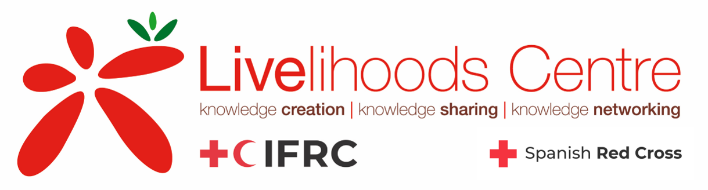 LMA Methodology
Sources of information – Secondary Sources
Government databases.
Employment sites (National Employment Office)
Labour market reports conducted by other organizations working in the area. 
Academic studies and research papers.
Surveys conducted by research organizations or government agencies.
Newspapers, magazines, and online sources covering labour market trends.
Market opportunities & gaps
Interest & skills
Available resources & services
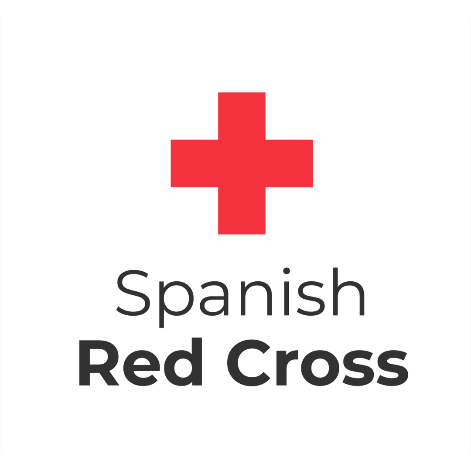 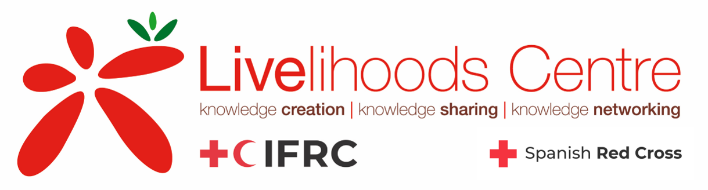 LMA Methodology
Sources of information – Primary Sources: KI, target group, traders, others
Chambers of Commerce or equivalent.
Relevant technical offices (Trade, Industry, Agriculture, Social Affairs, Employment..).
Factories, farms, trade companies, etc.
Communal associations, cooperatives, unions, professional associations...
Vocational training centres (technical and business skills training, digital marketing training..).
Other organizations working on economic development initiatives with the target group(s) in the target areas (UN, international or national NGOs, etc.).
Market opportunities & gaps
Interest & skills
Available resources & services
04
Fieldwork
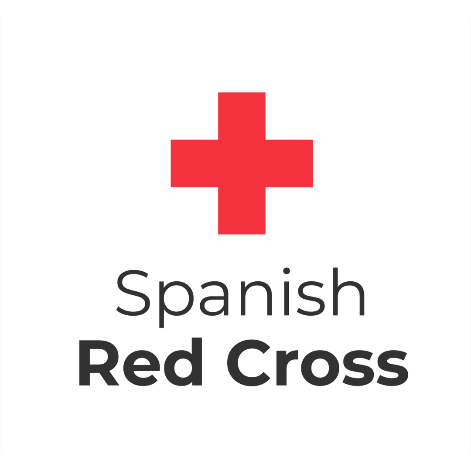 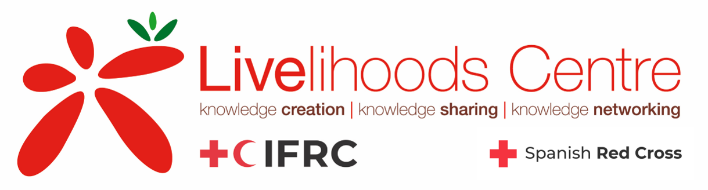 Fieldwork
Preparation
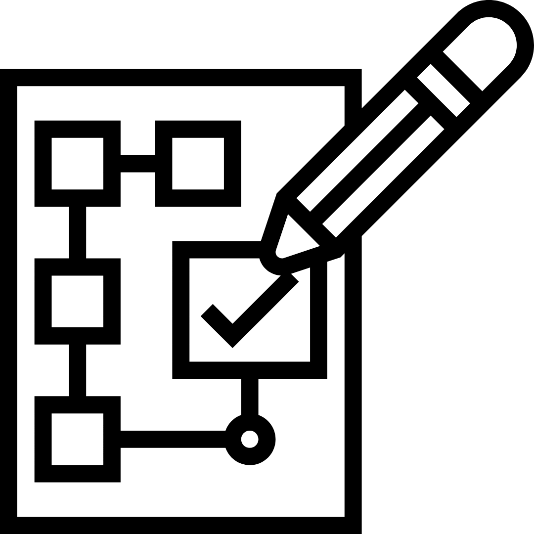 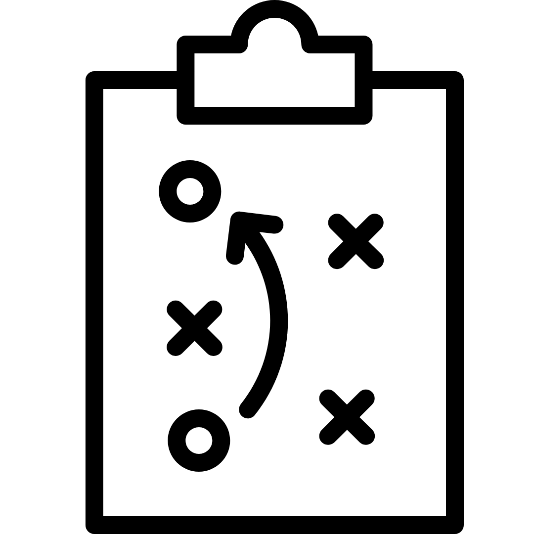 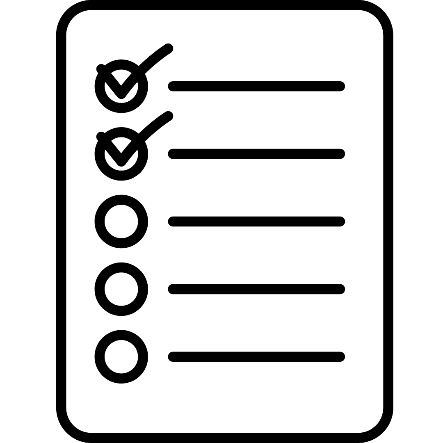 FILL UP TOOLS
DECIDE/AGREE
ORGANISE
Workshop with the team.
KII appointments.
FGDs: Target group(s), MEs.
Direct observation visits.
Focus Group Discussions.
Market observation.
Semi-structured interviews.
LMA information gathering from the URC teams (tool 0)
Target area/ neighbourhood(s).
Target group(s): IDPs, PWDs, women head HHs…
Key informants (prioritize/who will contact).
05
Tools
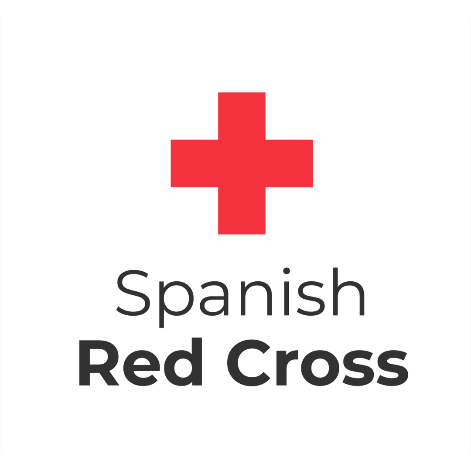 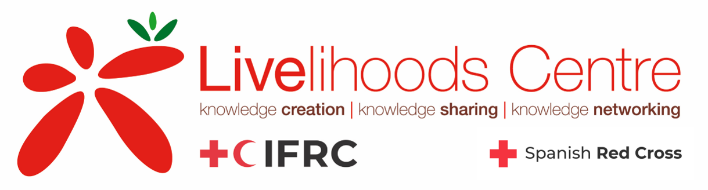 Tools
Primary data collection tools
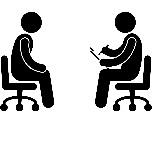 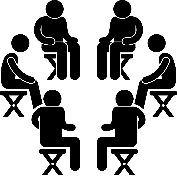 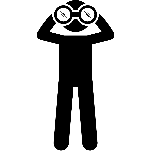 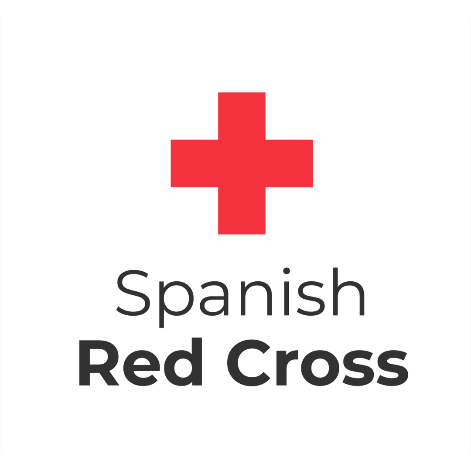 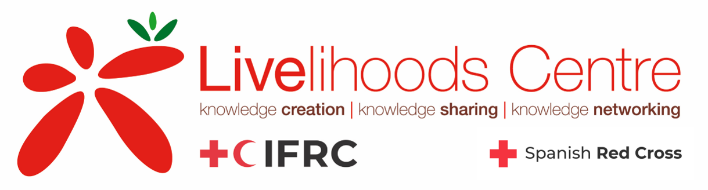 Tools
Running a Focus Group
What do you need?
A facilitator who lead, draw out who is not talking, and stop from talking too much.
Prepare questions and select focus-group members.
One person to note in writing what is said.
A common language.
A quiet place to sit comfortable in a circle and, where you won’t be interrupted.
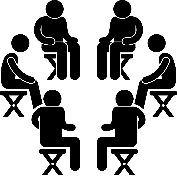 BETWEEN SIX TO 
TWELVE PEOPLE
How to facilitate a discussion on a specific theme?
Introduce the theme selected for the focus group discussions;
Before asking about the theme, ask questions about the background of the individuals participating in the focus group;
Ensure that everyone has a chance to speak, encourage everyone to expand, avoiding moving quickly through questions;
Ask open questions as much as possible, especially to clarify. Do not judge people who speak; accept what they say;
Avoid leading statements and questions; questions should guide the discussion rather than solicit direct answers from participants;
Avoid dominating the discussion; ask simple questions and only one question at a time;
Steer the group towards analysing the causes of the identified issues/problems/ risks;
Ensure time for participants to raise their own concerns and ask them which of the issues they consider to be the most pressing.